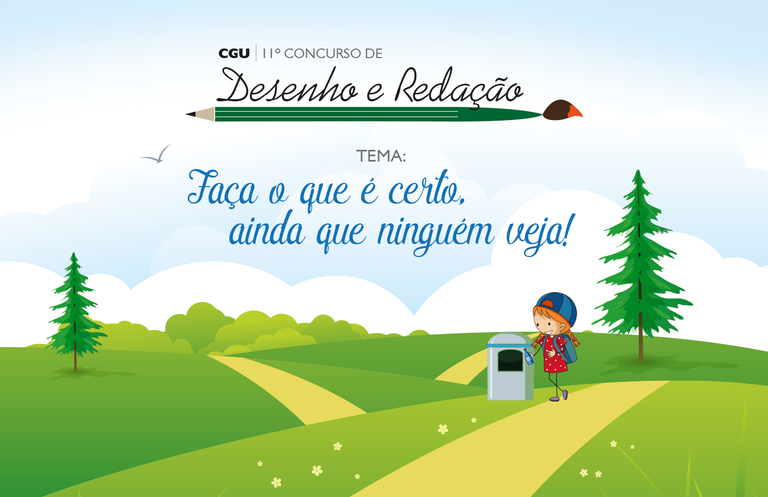 Concurso de Desenho e Redação

Objetivo principal é despertar nos estudantes o interesse pelos temas relativos ao controle social, ética e cidadania, por meio da reflexão e do debate desses assuntos nos ambientes educacionais, na família e na comunidade;
Promovido desde 2007, já mobilizou mais de 3,5 milhões de participantes;
Concurso direcionado a estudantes matriculados em escolas públicas e privadas de todo o Brasil;
Tema desta edição foi FAÇA O QUE É CERTO, AINDA QUE NINGUÉM VEJA! 
1º ao 5º ano – “Desenho”;
6º ao 9º ano do ensino fundamental, ensino médio, incluindo a modalidade de educação de jovens e adultos (EJA) - “Redação”, de 20 a 30 linhas.
.
Premiados:
03 melhores trabalhos de cada categoria;
Professores orientadores;
Escola – Plano de Mobilização (03 melhores trabalhos)
Neste ano:
818.317 estudantes, 27.665 professores, 4.049 escolas, em 1.192 municípios e 851.182 trabalhos produzidos em sala de aula.
O Pará no CDR:
E em 2019, como premiada no Pará, na categoria redação:
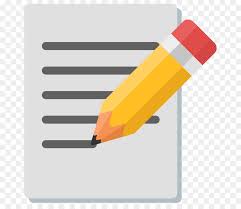 SUZANA SANTOS DOS SANTOS, aluna do 3° ano do ensino médio do Escola E. E. F. Prof. Jorge Raposo.
E JEANE KARLA PIRES DOS SANTOS, sua professora orientadora.
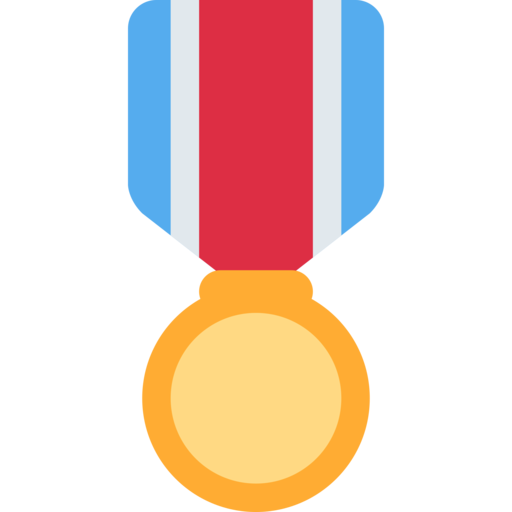 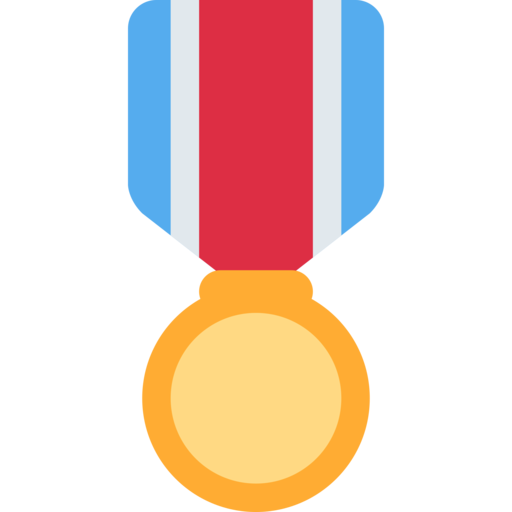